RIFM’s Not-Supported ListWebinarFebruary 12, 2019
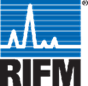 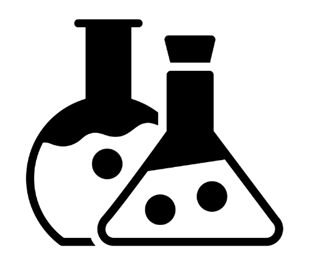 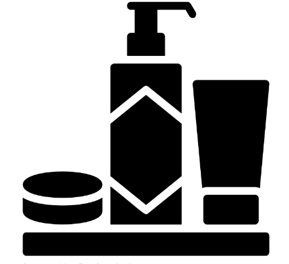 Gretchen Ritacco
Senior Scientist
gritacco@rifm.org
(201)-689-8089, ext. 153
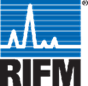 Agenda:
Samples
Concentration surveys
Implications of missing information
Navigating to the list
Recent changes to our policy
How you might help
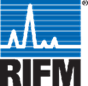 Samples are requested to conduct testing in order to address data-gaps.
Phototoxicity/Photoallergenicity 
UV/Vis Spectra
Read-across does not apply to UV/Vis Spectra
Nearly 2000 materials requested
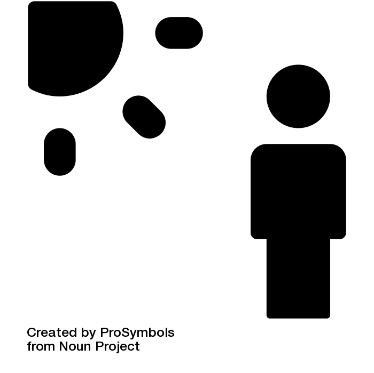 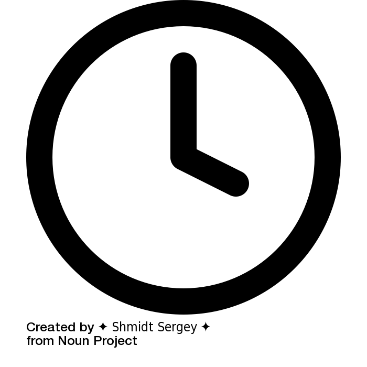 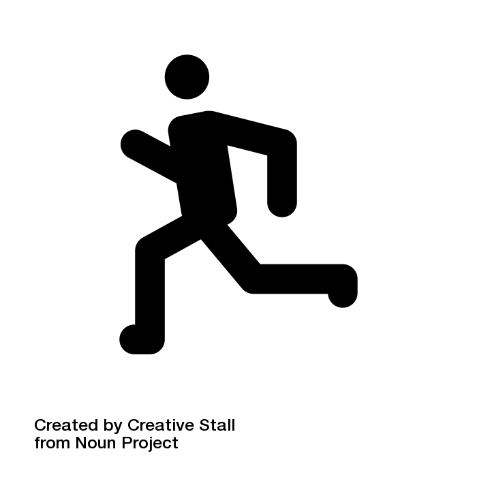 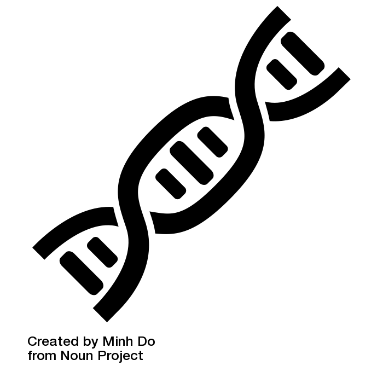 Genotoxicity
Read-across is used to reduce amount of testing 
~970 materials requested
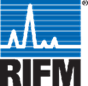 Other endpoints have a lower volume of testing, so they do not need to work ahead to the same degree.
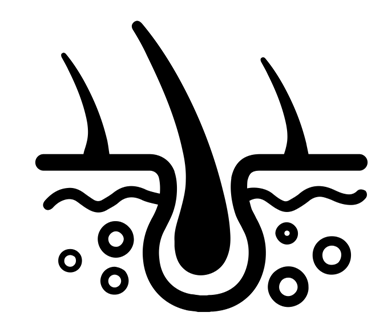 Skin sensitization
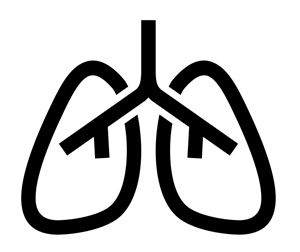 Local respiratory
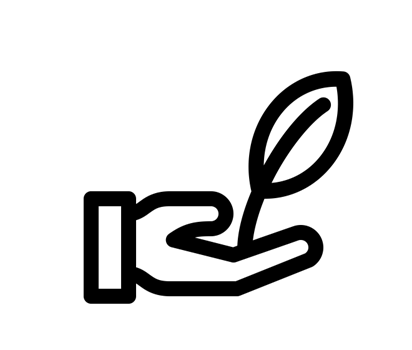 If needed, testing (and associated sample requests) for these other endpoints occur later in our SA process.
Environmental
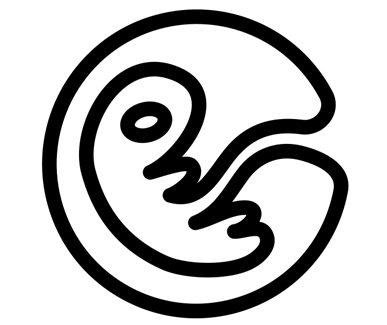 Repeated dose & DART
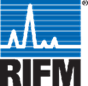 The timeline for our current sample request policy:
1 month wait period for response
2 month wait period to receive sample
12 month grace period to receive sample
RIFM requests sample from largest reported user
If no sample is provided, request made to all reported users
If no sample provided, material added to not-supported list for that calendar year
If no sample at the end of the 12 month grace period, the material is removed from our Safety Assessment program and RIFM ID removed
RIFM informs IFRA that a Safety Assessment cannot be completed
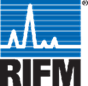 To date, ~3795 sample requests have been made. Thank you!
Initially:
Amount needed
Purity?

Once confirmed:
Shipping Instructions
Documentation requirements
Certificate of Analysis
Safety Data Sheet

Please never send samples to the RIFM office
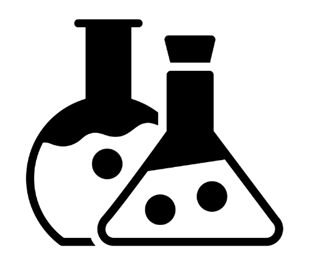 No sample received triggers addition to the not-supported list.
Concentration surveys provide us with real-life consumer exposure to fragrance materials.
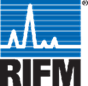 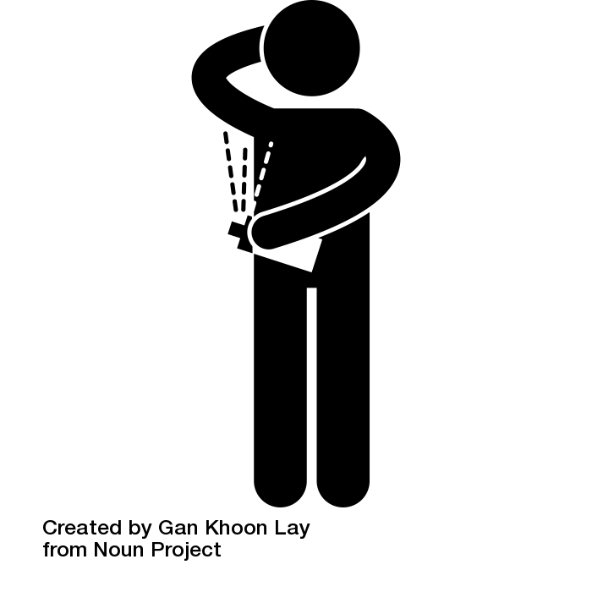 Creme RIFM Aggregate Exposure Model 
Concentration Surveys (5/year); fragrance compounders respond for marketed fragrance mixtures only; include contribution from naturals
Surveys are open to all fragrance compounders (members and non-members)

Threshold for Toxicological Concern (TTC) 
Respiratory 
Repeat Dose, Developmental, Reproductive
95th Percentile Dermal Exposure
Skin Sensitization – DST
Phototoxicity – Furocoumarin limits 

Not static, periodic re-surveying is necessary
5 years for materials with SA using exposure to clear materials (TTC/DST)
8-10 years for all other materials
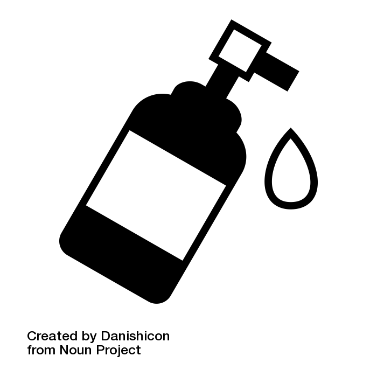 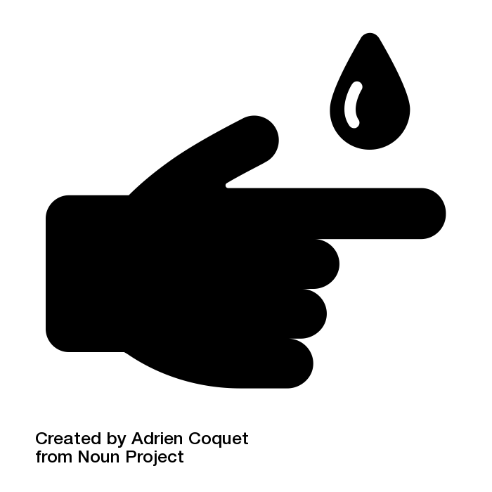 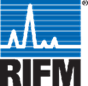 The timeline for our current concentration surveys policy:
12 month grace period to receive concentration data
8 week wait period
8 week wait period
RIFM requests concentration data from fragrance compounders
If no information is provided, the material is added to the next scheduled survey
If there are no responses, the material is added to the not-supported list for that calendar year
If no concentration data at the end of the 12 month grace period, the material is removed from our Safety Assessment program and RIFM ID removed
RIFM informs IFRA that a Safety Assessment cannot be completed
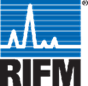 To date, >3600 fragrance materials have been surveyed. Thank you!
Surveys 01 through 023
All discrete chemicals and NCSs have been surveyed
Resurveying has begun 
Materials without data are automatically added to the next survey
After 2 surveys without data, they are added to the not supported list
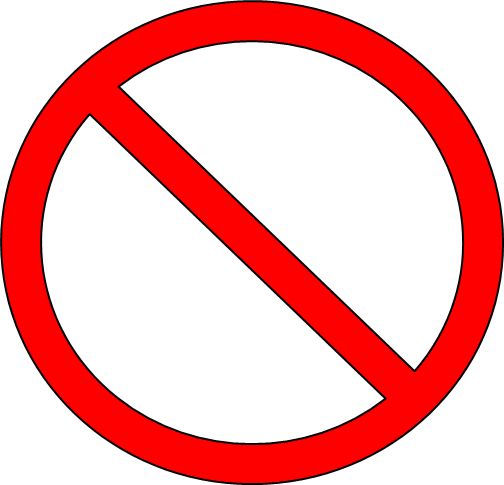 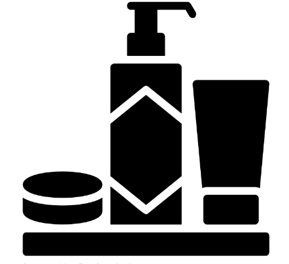 Missing concentration data triggers addition to the not-supported list.
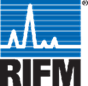 The not-supported list is posted quarterly on RIFM’s website.
https://www.rifm.org/
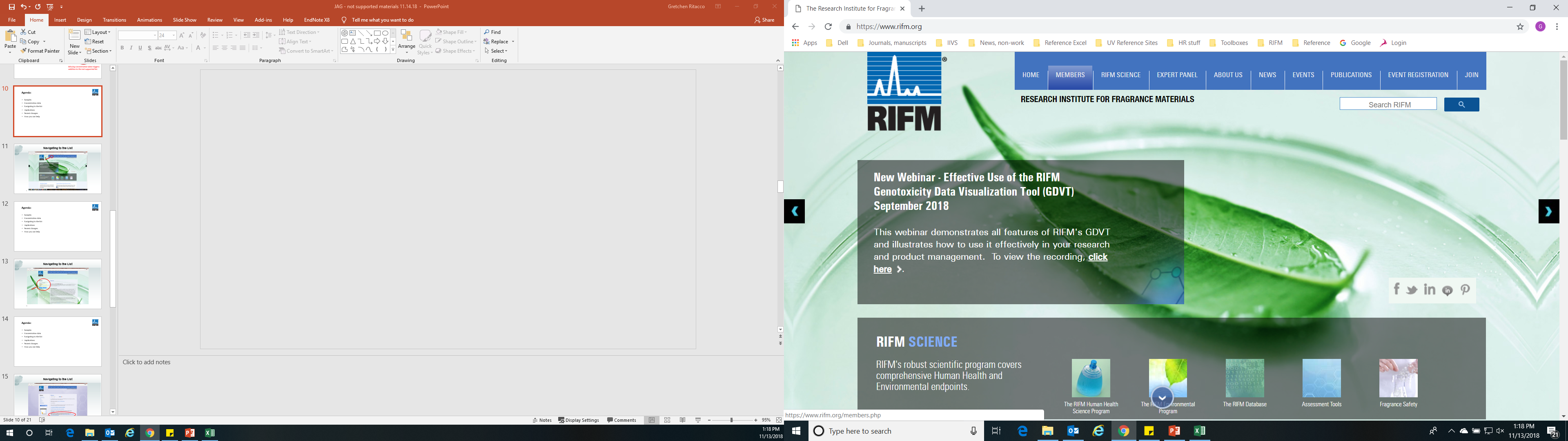 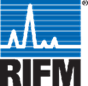 After navigating to the members menu, login to the members only area.
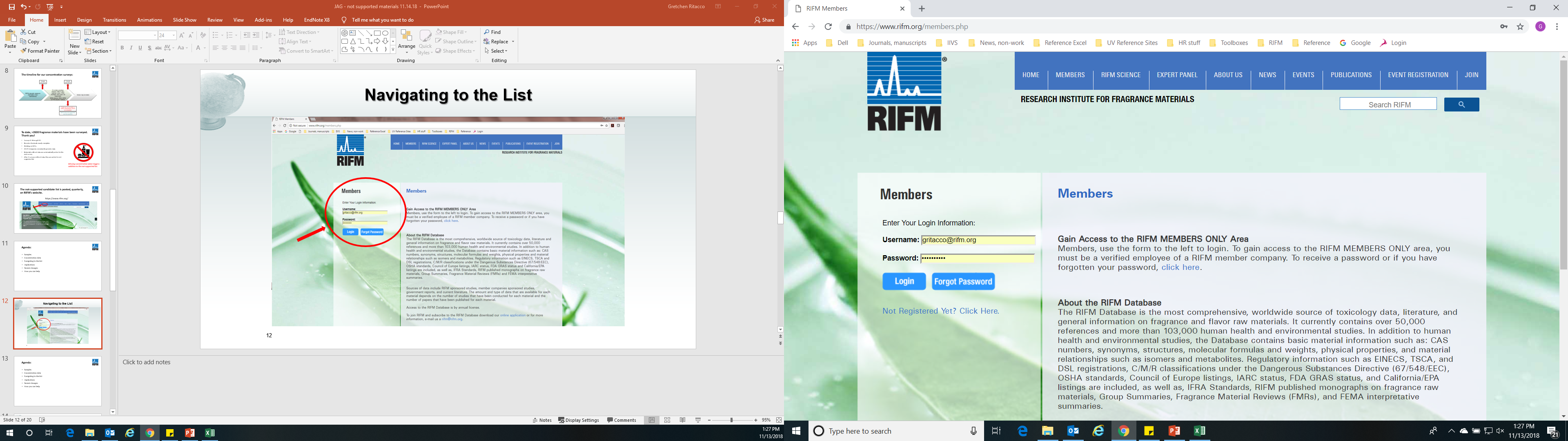 On the 1st page of the members only area look for the link to “Request for Exposure Data and/or Samples…”
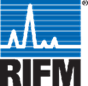 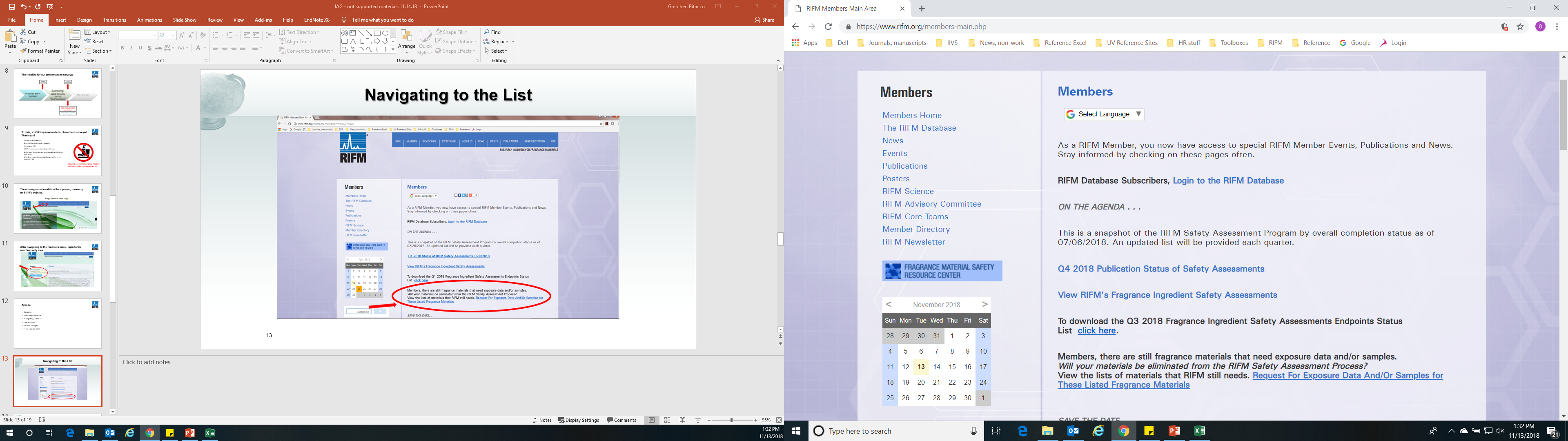 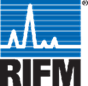 That link will open this page, where there is a link to the list.
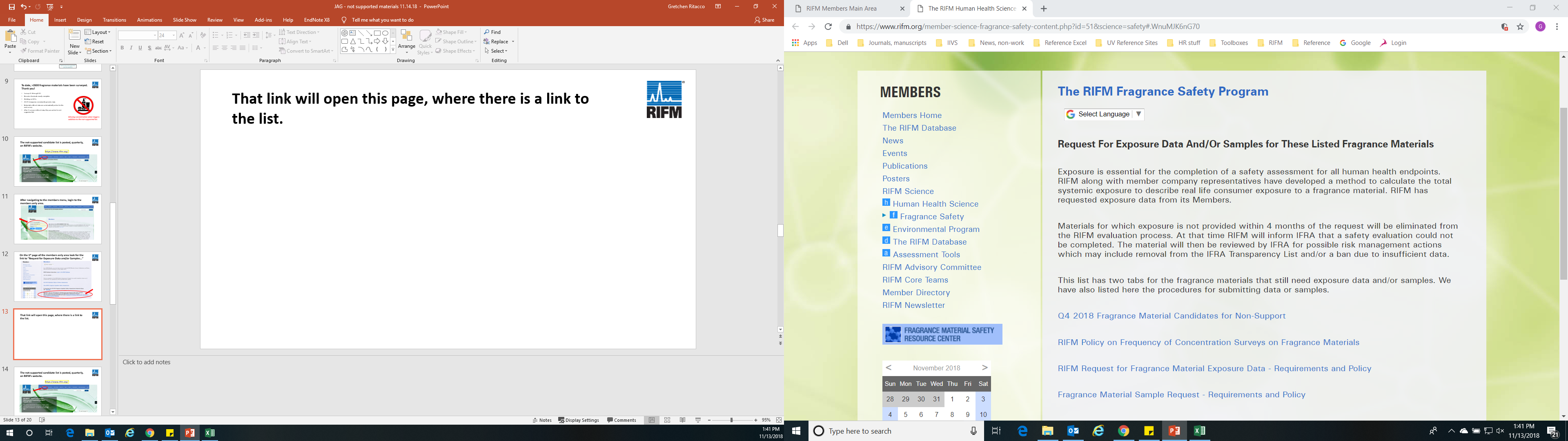 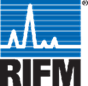 When you click on that link, the list is downloaded as an Excel spreadsheet, with 2 tabs.
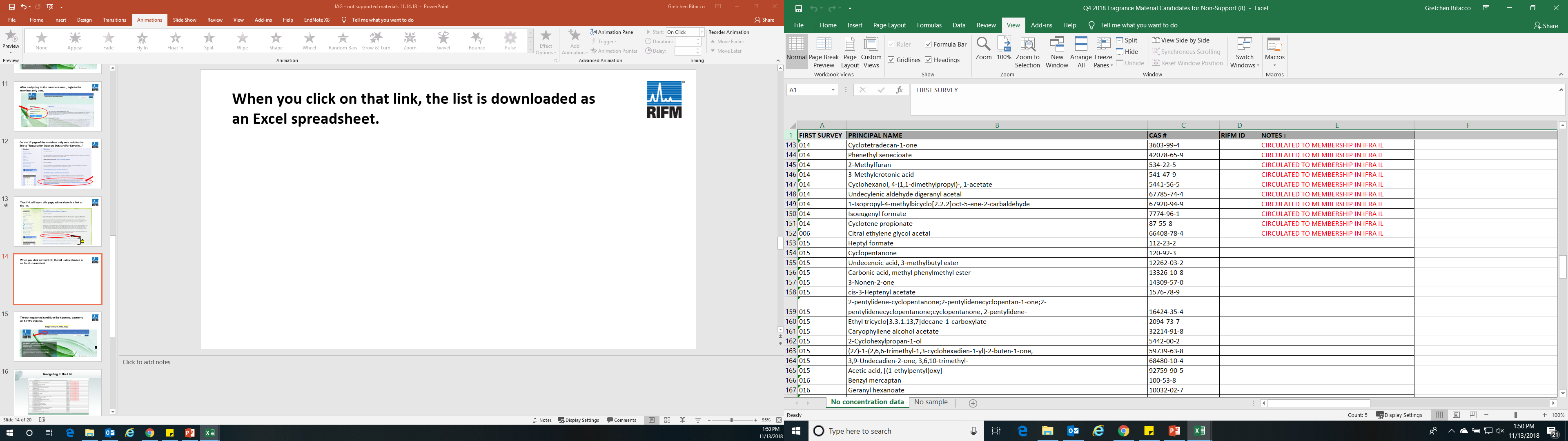 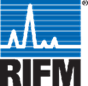 New additions to the list are highlighted yellow.
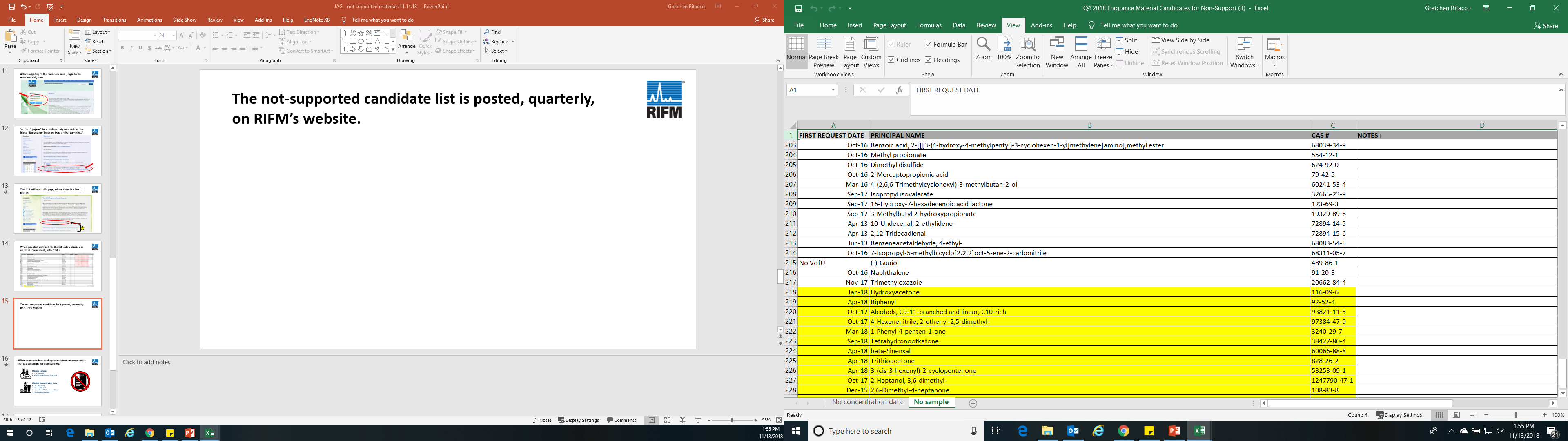 Newly added materials
RIFM cannot conduct a safety assessment on any material that is a candidate for non-support.
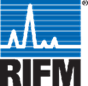 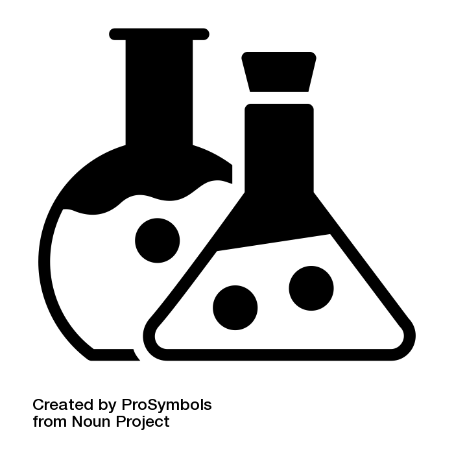 Missing Samples
225 materials
Requested between 2013-2018
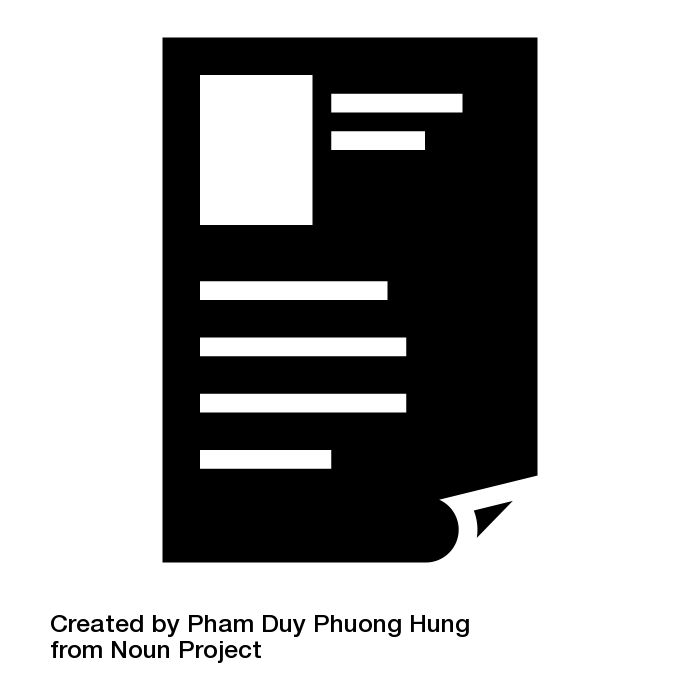 Missing Concentration Data
304 materials
Survey 001-020
Many from 2015 Volume of Use 
Surrogate materials for materials not yet in commerce
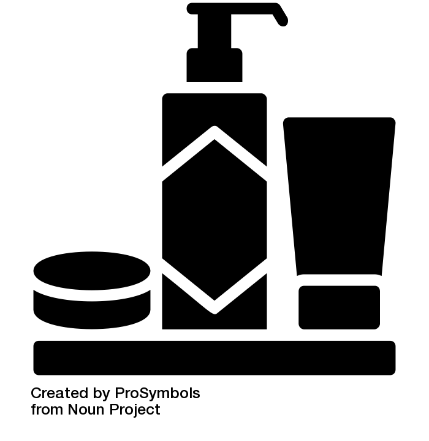 Our policy was amended so that lists are locked at the end of each calendar year, with an additional 12 month grace period during which materials can come off the list.
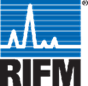 January 1, 2019
New materials added to new list
December 31, 2018
  List was locked
January 1- December 31, 2019
12 month grace period
December 31, 2019
New list locked
January 1, 2020
Permanent removal from RIFM SA 
program; RIFM IDs removed
REPEAT AS NEEDED
January 1- December 31, 2020
12 month grace period
January 1, 2021
Permanent removal from RIFM SA program; RIFM IDs removed
Moving forward, there will be more than one list posted on our website.
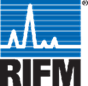 2018
January, 2019
“Final 2018 Not-Supported List”
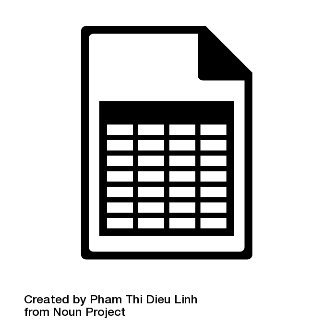 April, 2019
“Final 2018 Not-Supported List, version 2”
“Q1, 2019 Not-Supported List”
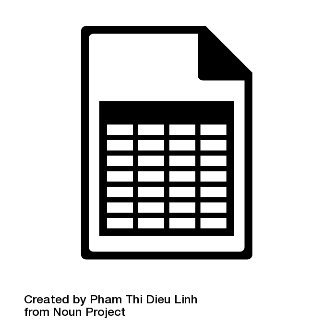 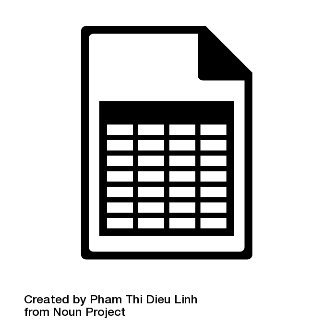 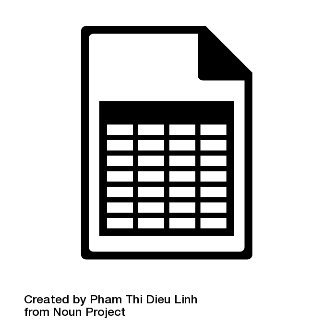 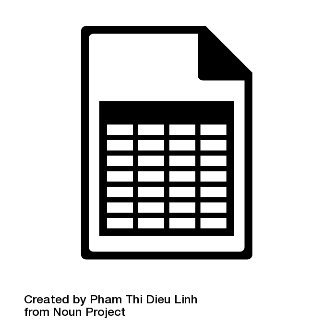 2019
July, 2019
“Final 2018 Not-Supported List, version 3”
“Q2, 2019 Not-Supported List”
October, 2019
“Final 2018 Not-Supported List, version 4”
“Q3, 2019 Not-Supported List”
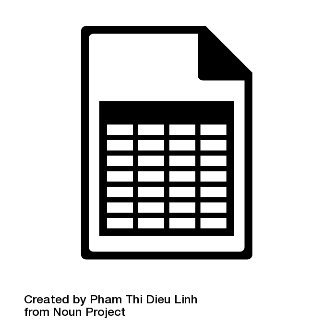 January, 2020
“Finalized 2018 Not-Supported List”
“Final 2019 Not-Supported List”
2020
April, 2020
“Finalized 2018 Not-Supported List”
“Final 2019 Not-Supported List, version 2”
“Q1, 2020 Not-Supported List”
Moving forward, we will give natural complex substances their own tabs on the Not-Supported List.
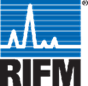 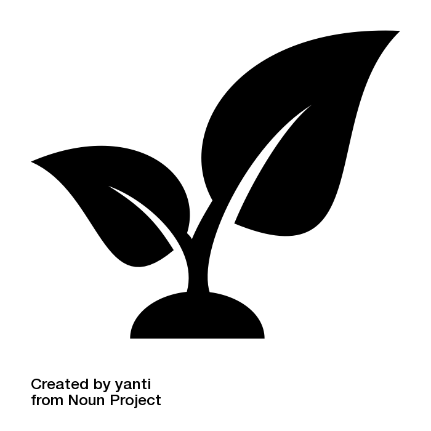 Missing Concentration Data
Tab 1 = discrete chemicals
Tab 2 = NCSs
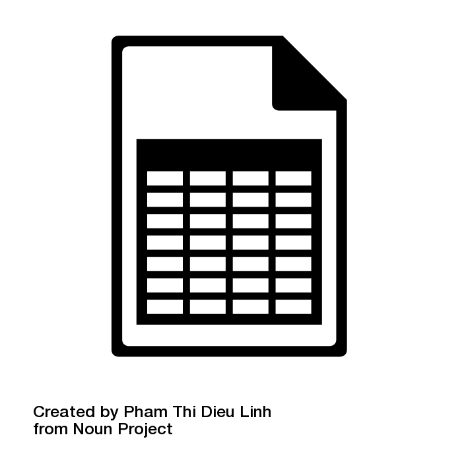 Missing Samples
Tab 3 = discrete chemicals
Tab 4 = NCSs
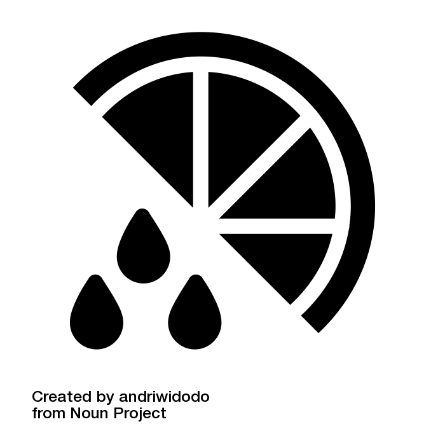 Can a material removed from RIFM’s SA program be used by a company and get back its RIFM ID?
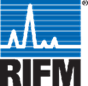 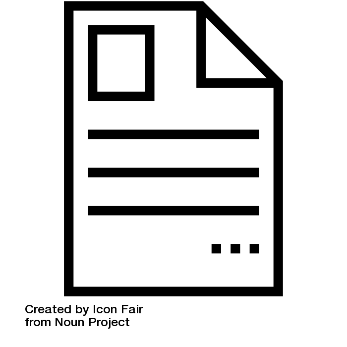 If the material is reported on a future IFRA Volume of Use Survey ,RIFM will conduct a safety assessment only if the missing data (e.g. a sample and/or concentration data) are provided
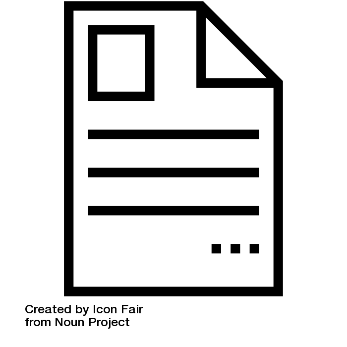 Alternatively, the company can conduct SA according to Criteria Document II and submit it to RIFM for review and approval by the Expert Panel
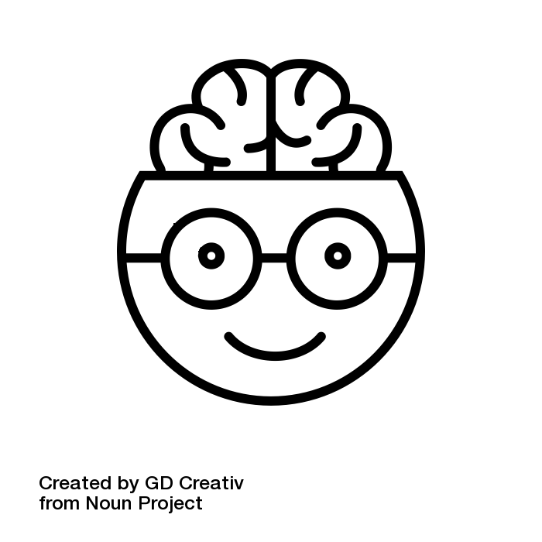 RIFM ID reinstated after Expert Panel review and approval of company-provided SA
If you can provide a missing sample and/or concentration data, please contact us.
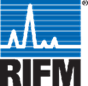 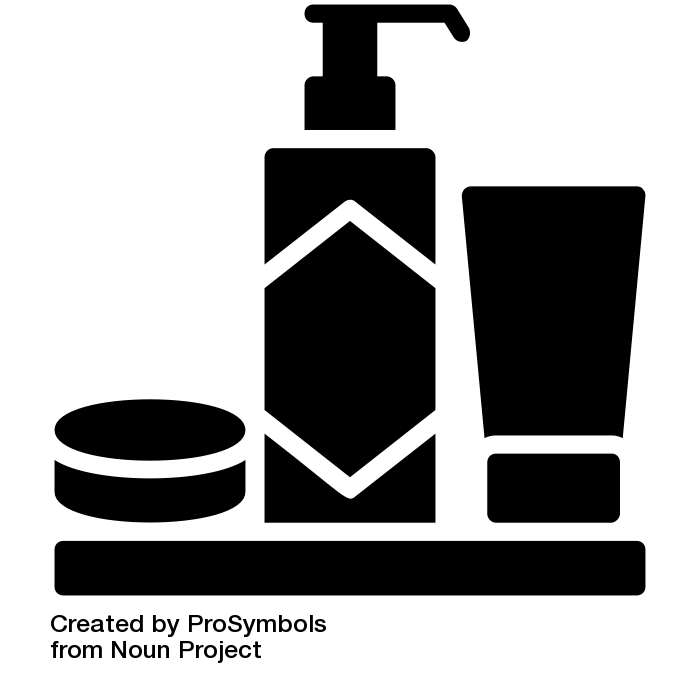 Concentration Data:  Anne Marie Api (amapi@rifm.org)
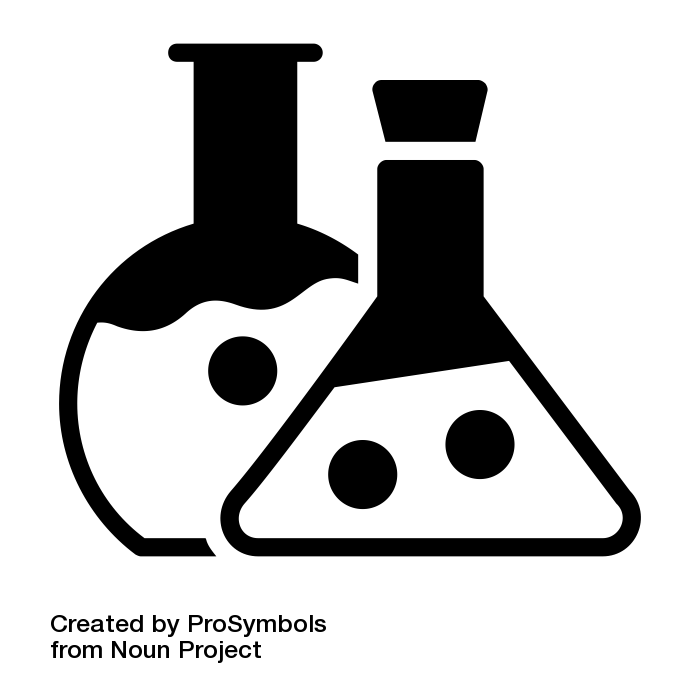 Samples: contact Gretchen Ritacco (gritacco@rifm.org)
RIFM will conduct Not-Supported List webinars throughout the year in an effort to get materials off the list.
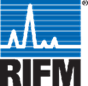 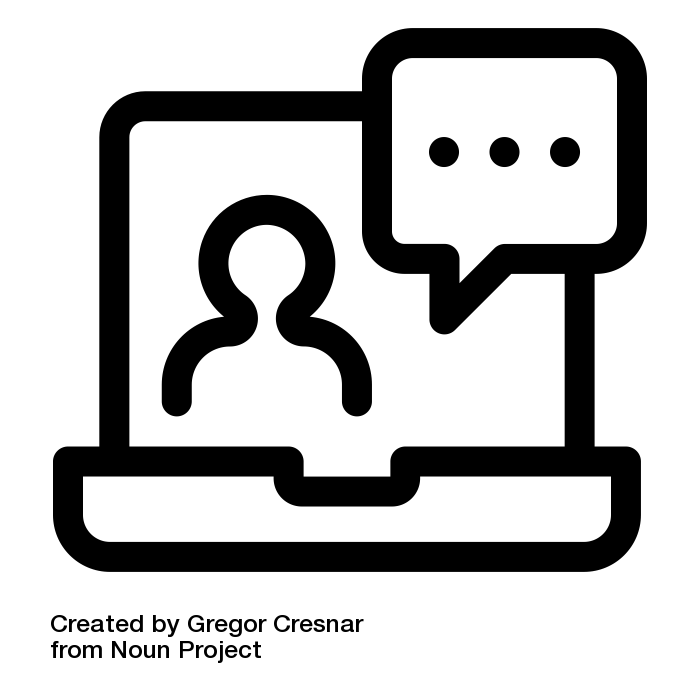 May 5, 2019 at 9:30 (NY)
September 17, 2019 at 9:30 (NY)
November 19, 2019 at 9:30 (NY)
*Open to members and nonmembers*
Questions?